عنوان مقاله: قبیله جُعفی و نقش آن در تاریخ اسلام تا پایان خلافت امویان
نویسنده: مریم سعیدیان جزی
منبع: پژوهشنامه تاریخ اسلام پاییز 1395 شماره 23. 
صص 5-26
چکیده
قبیله جعفی که یکی از قبایل تاثیرگذار در تاریخ صدر اسلام بود، کمتر مورد تامل و جست و جوی اهل تحقیق قرار گرفته است. به ویژه از این منظر که نشان دهد میزان همبستگی و مواضع فردی و قبیله بنی جعفی در صحنه های مختلف چگونه بوده و این امر تا چه اندازه تحت تاثیر گرایش های عقیدتی ، قومی و قبیله ای قرار داشته است؟
بررسی و تحلیل منابع نشان می دهد تاریخ این قبیله بیش از هر چیز بر محور اشارف و روسای قبیله قرار داشته و مواضع فردی و قومی آنها تابعی از سه عامل عصبیت قومی، منفعت طلبی و مصلحت اندیشی بود. تفکر جمعی قبیله در صحنه سیاسی و نظامی بیشتر همسو با نظام اجتماعی و دستگاه حکومت بود اما موانع علمی و مذهبی بزرگان و علمای منسوب به آن با گرایش های عراقی و شیعی همسویی داشت. به علاوه آن که برخی از نخبگان در ثبت و ضبط دانش های اسلامی و دگرگونی های فرهنگی- اجتماعی جامعه اسلامی نقش مهمی داشتند.
عصبیت قومی، منفعت طلبی و مصلحت اندیشی
واژگان کلیدی:
قبیله جعفی، اشرافیت عربی، خلافت امویان، عصبیت قومی، عبیدالله جعفی.
مقدمه
یکی از موضوعات مهم در بررسی تاریخ تحولات اسلامی در قرون نخست هجری تبیین جایگاه و نقش قبایل عرب است. قبیله جعفی تحت تاثیر عواملی چون عصبیت قومی، مصلحت اندیشی قبیله ای و منفعت طلبی فردی، مواضع مختلفی در برابر جریان های فکری فرهنگی اتخاذ کرد. مواضع این قبیله خواه به صورت قومی و خواه اشرافیت قبیله ای، در برابر جریان های عقیدتی مثل تشیع و خوارج و قیام حجر و امام حسین (ع) همسو با سنت های اجتماعی -عربی حاکم بر جامعه اسلامی و در جهت حمایت از سیاست دستگاه خافت و منفعت طلبی اشرافیت قبیله ای بود.
اهمیت تاریخ نگاری فرهنگی و علمی قبیله جعفی اگر بیشتر از تاریخ نگاری سیاسی و نظامی آن نباشد، کمتر نیست. آنچه بر اهمیت جایگاه قبیله جعفی می افزاید، جایگاه رجال منسوب به این قبیله در حیات علمی و فرهنگی این دوره است در این پژوهش به پرسش هایی ذیل پاسخ داده شده است، مواضع فردی و قبیله ای جعفی نسبت به ظهور اسلام چه بود و اسلام پذیری آن ها چه پیامدهایی به همراه داشت؟ گرایش های سیاسی و اجتماعی مشاهیر جعفی تا چه اندازه با گرایش های عقیدتی و فکری آنان همسو بود؟ بنی جعفی در عرصه های مختلف فکری، فرهنگی چه خدماتی به جامعه اسلامی ارائه کردند؟
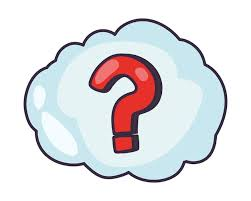 تاریخ نگاری سیاسی و نظامی
با توجه به تنوع مواضع رجال و قبیله جعفی در تاریخ تحولات اسلامی می توان گفت مواضع قبیله جعفی در امور سیاسی و اجتماعی عموما همسو با سیاست ها و سنت های حاکمان بود و در جهت گیری های فکری و فرهنگی نیز بیش از همه تحت تاثیر عصبیت قومی- قبیله ای، گرایش های عراقی و مقتضیات محیطی- زمانی قرار داشتند.
عصبیت قومی- قبیله ای، گرایش های عراقی و مقتضیات محیطی- زمانی
اخبار و روایت های مرتبط با قبیله جعفی، بیشتر به واسطه راویان متعلق به این خاندان نقل و بعدها توسط مورخان و نویسندگان اسلامی ثبت و ضبط شده است ابن اعثم کوفی، بلاذری و طبری، مهم ترین و  بیشترین سهم را در انتقال اخبار این قبیله دارند. پژوهش هایی نیز دباره قبیله جعفی انجام شده که بعضا با رویکرد روایی و رجالی، به شناسایی جایگاه برخی از رجال آن مانند جابر بن یزید جعفی اختصاص دارد از آن جمله می توان به مقالات زیر اشاره کرد: «جابر بن یزید جعفی، دیدگاه ها و آثار مکتوب او در تاریخ اسلام «اثر حسین مدرسی طباطبایی، 1383» «جابر بن یزید جعفی» اثر کریمی و طاووسی، 1387.
رویکرد روایی و رجالی
در این پژوهش ضمن وصف و تبیین جایگاه قبله جعفی، به عوامل و زمینه های حضور تاریخی آنها و پیامدهای فرهنگی و اجتماعی آن با تاکید بر نقش افراد و رجال آن پرداخته شده است.  جمع آوری اطلاعات به صورت اسنادی و کتابخانه ای و روش تحقیق مطالعه تاریخی است که با شیوه توصیفی و تحلیل محتوایی و در پاره ای موارد نقد اخبار موجود، با استناد به منابع اصلی در حوزه های مختلف تاریخی، روایی، رجالی، تواریخ محلی و تک نگاری ها انجام گرفته است هدف از پژوهش، تبیین خاستگاه و موقعیت بنی جعفی قبل از اسلام، پیامدهای اسلام پذیری قبیله جعفی، تحلیل فرهنگ سیاسی- قبیله آنان و موقعیت بنی جعفی در دگرگونی های اجتماعی و فرهنگی تاریخ اسلام است.
خاستگاه و موقعیت قبیله خاطر پیش از اسلام
بنو جعف بن سعدالعشیره از قبایل مشهور قحطانی و از شاخه های قبیله مذحج است (زبیدی، 10، 182) از جمله طوایف مشهور این قبیله میتوان به بنوفران، بنوکریم، بنوذهل، بنوخداء وبنوبدان اشاره کرد (ابن ماکولا، 408/2، همدانی، صفه، 185، 191) و اشراف آن در قصرهایی (مخلاف) که با نام خودشان بود، استقرار داشتند (حجری، 1/ 190-189)، مدتی پیش از اسلام و در زمان حمیریان، بخشی از قبیله جعفی، مشهور به اعراب ضاحیه، در حیره و مناطق فرات و انبار ساکن شدند (طبری، 1/ 439) بنی جعفی عموما بت پرست بودند و بتی به نام «فراض» را می پرستیدند (ابن سعد 1/ 342)
بنی جعفی عموما بت پرست بودند  و بتی به نام «فرض» را می پرستیدند (ابن سعد 1/ 342) با این حال بخشی از آن ها که در عراق سکنی یافتند، مسیحی شدند (بلاذری، فتوح، 351/2) قبیله جعفی همچنین به واسطه وجود جنگاوران، چابک سواران (ابن حبیب، 232) و شاعران متعدد از اعتبار بسیاری در میان اعراب برخوردار بود و به «بیت الاشعر» عرب شهرت داشت (محمد احمدوال، 404-393) غلبه عصبیت قبیله ای و پافشاری اشراف و رجال قبیله جعفی بر سنت های جاهلی و برخورداری از رویه ای ناهمگون با سایر اعراب، از ویژگی های بنوجعفی است.
گروش قبیله جعفی به اسلام
بنی جعفی به واسطه روایت اخباری در خصوص سیره و مغاری و تشریح چگونگی اسلام پذیر قبیله خود و برخی دیگر از اعراب یعنی سهم مهمی در سیره نگاری دارند. اما اشاره هایی به حضور بنی جعفی در حوادث صدر اسلام را نخستین بار در کتاب طبقات الکبری ابن سعد می توان یافت. به نوشته ابن سعد (3/ 390-391) برخی از جعفی ها که هم پیمان (حلیف) بنی عدی (شاخه ای از قریش) بودند، در غزوه بدر در سپاه اسلام حضور داشتند. از این رو مناسبات قبیله جعفی با عمر بن خطاب در دوران خلافتش تماس فراوانی داشتند و حمایت قبیله ای و پیوندهای ازدواج میان ان ها برقرار بود (همان 238/5).
کتاب طبقات الکبری
در روایتی دیگر به مشارکت ابوخولی عمروبن زبیر جعفی و برادرش مالک، در غزوات دوران رسول خدا (ص) که معلوم نیست کدام است، اشاره شده است (همان 2003- 499) ابن حزم (410) نیز نام برخی از رجال جعفی را در زمره اصحاب بدری آورده که به نظر هم پیمانان بنی عدی بوده اند. به هر روی حضور این چند تن جعفی، دلیلی برای اثبات حضور بنی جعفی در حوادث آغازین حیات مسلمانان در مدینه نیست.
هر چند رفت و آمد نمایندگان  قبیله جعفی به مدینه، امکان آشنایی آنها را با اسلام و دعوت رسول الله (ص) فراهم آورد: به علاوه مناسبات دیرینه فرهنگی و تجاری یمن با یثرب به ویژه پس از استقرار رسول الله (ص) در مدینه، امکان پرسشگری و گرایش به اسلام را در مردمان این قبیله فراهم آورد. ابوستبره یزید بن مالک جعفی به همراه پسرانش، عزیر و سَبَره – به محضر رسول الله (ص) شرفیاب شدند و آن حضرت نام «عزیر» را به «عبدالرحمن» تغییر داد
مناسبات دیرینه فرهنگی و تجاری یمن با یثرب
علاوه بر این گروهی از جعفی ها به ریاست «قیس بن سلمه جعفی» به دیدار پیامبر (ص) امدند و حضرت آنان را به یکتاپرستی فراخواندند و تکالیف ایمانی را برایشان ابلاغ کرد. اگر چه به نظر می رسد هدف رسول الله (ص) نفی ضلالت و عصبیت جاهلی و جایگزین کردن آن با ایمان و عمل صالح بود. اما این گروه همچنان اصرار می ورزیدند تا پیامبر رفتارشان را تایید کند. در نتیجه، دعوت رسول الله (ص) را نپذیرفتند و کاروانی را که متعلق به مسلمانان بود، غارت کردند (ابن سعد 1/ 327-323). به علاوه پیامبر نامه ای برای سران قبیله جعفی فرستاد. به گفته سوید بن عقله جعفی، سفیر رسول الله (ص) با نامه ای به نزد آنها رفت که در بخشی از آن نوشته شده بود: «لایفرق بین مجتمع و لا یجمع بین متفرق» به واسطه این دعوت، عموم جعفی ها اسلام آوردند (همان، 2/ 68)
مشارکت قبیله جعفی در فتوح و اسکان در مناطق مفتوحه
حضور جدی قبیله جعفی در تحولات دوران اسلامی، با آغاز خلافت عمر و مسئله فتوح گره خورده است. چرا که مردان این قبیله به واسطه فراخوان خلیفه دوم (ابن عبدربه،  10/4) در دو جبهه شام و عراق استقرار یافتند. (ابن جوزی، 4/ 236-235) با این که ترکیب حضور اعراب مسلمانان در جریان فتوح به شکل قبیله بوده است (واقدی، 205-203)
آغاز خلافت عمر و مسئله فتوح
دو جبهه شام و عراق
اما منابع اشاره به این ترکیب ندارند یا به ذکر نام قبایل مهمی چون مذحج که بنی جعفی منتسب به آن است، اکتفا کرده و از ارائه فهرست طوایف آن خودداری کرده اند (طبری، 3/ 5-6  و 68) با توجه به حضور مشاهیر جمعی در صحنه های مختلف فتوح، تصریح بر نام قبیله در برخی از میدان ها و در نهایت مشارکت گسترده اعراب یمنی در رویارویی با ارتش ساسانی و فتوحات شرقی، می توان دریافت که قبیله جعفی در نخستین فتوح حضور داشته است (یعقوبی 2/ 151)
دلایل متعدد دیگری هم این ادعا را ثابت می کند. ابن اعثم و طبری تصریح می کنند که ابوسیره بن ذویت جعفی، ریاست قبیله و فرمانده جعفی ها را در فتوح عراق بر عهده داشت و تحت فرمان سعد ابن ابی وقاص بود (ابن اعثم،  1/ 159-157. طبری 485/3) بنی جعفی در زمره نخستین گروه اعراب بودند که در نبرد قادسیه به ارتش ساسانی حمله برند (قدسی، 369- 267) علاوه بر این در جبهه شام و در نبرد یرموک حضور یافتند (طبری 3/  442-441) و سوید بن غفله جعفی، از رهبران و فرماندهان آنان بود (مزی، 12/ 266)
ابوسیره بن ذویت جعفی
ابن اعثم و طبری
مردان جعفی به همراه قتیبه بن مسلم باهلی در فتح سعد شرکت کنند (بلاذری فتوح: 3/ 518/519) اما مهم ترین اخبار درباره حضور قبیله جعفی متعلق به لشکرکشی به گرگان و طبرستان است که به واسطه توجه ویژه یزید بن مهلب به اعراب یمنی و واگذاری امور لشگری به برخی از سران جعفی مانند زحر بن قیس و محمد بن ابو سیره جعفی و حضور فعال ابن  قبیله در تصرف مکرر گرگان فراهم گرددید (طبری، 5/ 294-296)
قتیبه بن مسلم باهلی
بنی جعفی در فتح سند در سال  93 قمری نیز حضور داشتند. به نوشته بلاذری (فتوح، 3/  534-535) حجاج بن یوسف، جهم بن زحر جعفی را به عنوان فرمانده مقدمه سپاه محمد بن قاسم بن ثقفی عازم دبیل و سند کرد. جهم که خود از سرداران نظامی دوران اموی بود: از اصفهان به شیراز رفت و از کرمان سیستان عازم سند شد و از مسیرهای خشکی و راه های آّبی بهترین استفاده را برد. وی همچنین وظیفه نظارت بر اسکان قبایل و ساخت مسجدی در سند را برعهده داشت.
فتح سند
نظارت بر اسکان قبایل و ساخت مسجدی در سند
حضور قبیله جعفی در فتوح اسلامی از چند جهت حایز اهمیت است. بسیاری از اخبار مرتبط با فتوح و اسکان اعراب از طریق رجال این قبیله روایت و در منابع تاریخی و اسلامی ثبت و ضبط شده است. از سویی لازمه توسعه ارضی و حفظ مناطق مفتوحه، حضور فعال فاتحان عرب مسلمان در محدوده مرزهای اسلامی ثبت و ضبط شده است.
از طریق رجال این قبیله
از سویی لازمه توسعه ارضی و حفظ مناطق مفتوحه، حضور فعال فاتحان عرب مسلمان در محدوده مرزهای اسلامی و پیرامون آن بود. سیاست اسکان اعراب که از زمان خلیفه دوم آغاز شده بود، اسباب استقرار اولیه قبایل عربی را در مناطق مفتوحه اسلامی فراهم آورد. بیشترین تمرکز جغرافیایی انسانی قبیله جعفی در شهر کوفه بود (سمعانی، 5/  296-295) و بیشتر به واسطه سکونت چهار تن از صحابی رسول الله که از مشاهیر این قبیله بودند- مورد توجه قرار گرفتند (خلیفه، 227-226)
به استناد خبر بلاذری سعد ابن ابی وقاص، قبیله جعفی را ذیل مذحج و همراه با دو قبیله اشعر و طی، در بخش های مهم کوفه اسکان داده شدند (بلاذری، انساب، 2/ 144-145 مهم ترین سکونتگاهی قبیله جعفی پس از کوفه عبارت بود از جزیره (ابن سعد، 6/  276-277) خراسان و سیستان (سمعانی، 5/571) سد و مرزهای غربی شبه قاره هند (بلاذری فتوح، 445/3)، اصفهان (اصبهانی، 270/1 و مصر (خلیفه، 134. این یونس، 111/1، 220/2)
در قرون بعد رجال و مشاهیر جعفی به واسطه کسب موقعیت برتر اجتماعی یا حشر و نشر یا اهل علم و ادب، به مناطق دیگر مهاجرت کردند (خطیب، 14/ 79، ابن نجار 121/2 ، مزی 1/ 483) بخارا (همان، 115) و مرو (همان  1/ 324، 491، 499) تایید می کند (نیز نگاه کنید به صفری 209)
کسب موقعیت برتر اجتماعی یا حشر و نشر یا اهل علم و ادب
تعامل قبیله جعفی با خلفا و حکمرانان
جعفی ها در فتوحات دوره خلیفه دوم، نقش داشتند. گزارش هایی نیز در دست است که بیانگر همسویی جعفی ها با امام علی (ع) در صحنه های مختلف است . هر چند این گزارش ها دلیلی بر گرایش های شیعی آنها نیست. زحر بن قیس جعفی از طرف امام علی (ع) ماموریت یافت تا والی همدان و مردم آن را برای بیعت با آن حضرت ترغیب کند (منقری، 15). به نوشته ابن اعثم (501، 2-502) زحر در سخنانش فضایل علی (ع) را بازگو کرد و این بیعت را سبب تقویت پایه های قدرت خلافت و اقتدار بیشتر آن حضرت دانست. وی در نبرد جمل نیز از جمله افرادی بود که باور داشتند علی (ع) وصی رسول الله (ص) است (ابن ابی الحدید، 1/ 143-150)
زحر بن قیس جعفی
در جریان حکمیت اگر چه خواستار صلح بود (ابن قتبیه، 1/ 148) اما در دومه الجندل حضور یافت (طبری، 5/ 68- 67) وی در دفع غارات معاویه نیز مشارکت داشت (خطیب بغدادی، 8/ 489-490) و همزمان با شهادت امام علی (ع) در مدائن بود (بلاذری، انساب، 2/ 502-503) و به روایتی علی (ع) او را برای تامین امنیت این منطقه در مقابل حملات شامیان فرستاده بود (خطیب، 8/ 488) در روایتی دیگر، وی حاکم مدائن دانسته شده است (ابن حجر، 2/ 631)
پس از شهادت علی (ع) امام حسین (ع) نامه ای برای رحر فرستاد و ضمن اعلان موقعیت خود، او را مامور کردتا با همراهانش با امام بیعت کند (خطیب، 488/8، ابن اثیر 83/4) گزارشی درباره واکنش زحر به نام امام موجود نیست. همچنین درباره زنان و چگونگی پیوستن رحر به دربار امویان خبری یافته نشد. برخی به جاه طلبی و زیاده خواهی رحر اشاره کرده اند (مقری، 408) ابن قتیبه : 137/1
همراهی زحر با امام علی (ع) مانند بسیاری دیگر از روسا و اشراف عربی به واسطه مصلحت اندیش قبیله ای و شاید هم عصبیت وی نسبت به عراق در مقابل شام بوده است. سوید بن عقله بن عوسجه از دیگر نام آوران جعفی است در نبرد صفین امام علی (ع) را همراهی کرد (ابن سعد، 68/8) نام وی در منابع  رجالی شیعه در ردیف یاران اهل بیت (ص) و اصحاب ایشان امده است (طوسی، رجال، 94)
مصلحت اندیش قبیله ای و شاید هم عصبیت وی نسبت به عراق در مقابل شام
به نوشته ابن سعد (2/ 232-132) سوید امام جماعت و رییس قوم خود بود تا اینکه حجاج او را برکنار کرد. قبیله جعفی امام جماعت و رییس قوم خود بود تا این که حجاج او را برکنار کرد. قبیله جعفی افزون بر همراهی یا امام علی (ع) در دو نبرد جمل و صفین در دفع شورش ناحیه خَربَتا و دفع غارات معاویه در عراق حضور کارسازی داشتند . (طبری 3/ 557: کندی 21-24)
سوید بن عقله بن عوسجه
امام جماعت و رییس قوم خود
در دوره امویان، جعفی ها بیش از پیش درگیر مسائل سیاسی و نظامی شدند. عرب گرایش بنی امیه و برپاداشتن جنگ قبیله ای میان عرب و غیر عرب، تفاخرات قومی و جاه طلبی موجب می شد که روسای قبایل و نام آوران و جنگاوران عرب برای کسب منافع مادی و اجتماعی بیشتر، جذب آنها شوند.
تفاخرات قومی و جاه طلبی
برخی از برجسته ترین زمینه های همکاری اشراف و روسای جعفی با بنی امیه به قرار زیر است:1- تثبیت و تحکیم حلافت اموی
بنی امیه همواره از جایگاه و نام عثمان برای دست یابی به قدرت و از میان برداشتن مخالفان استفاده می کردند. عبیدالله بن حر جعفی  یکی از اشراف عراق بود که ادعای خون خواهی عثمان داشت و به این سبب از نمایندگان و هواداران بنی امیه در عراق به شمار می رفت وی در روزگار خلافت امام علی (ع) به همین دستاویز به معاویه پیوست (ابن حزم، 410) خوی تجاوز طلبی عبیدالله بت جاه طلبی عصبیت عربی و گرایش ضد شیعی او پیوند عمیقی داشت. به همین جهت زمانی که امویان، امیدی به بازگرداندن عراق و فرمانروایی آن نداشتند. عبیدالله زمینه را فراهم و خود را پیش مرگ آنها کرد.
به نوشته طبری(5/ 11-12) هنگامی که عبدالملک بن مروان بر زبیریان چیره شد. نخستین گروه های عرب یکه با وی همراهی کردند. اشراف جعفی در کوفه بودند. بزرگان جعفی در تحکیم پایه های قدرت بنی امیه در ولایات نیز نقش فعالی ایفا کردند. به نوشته کندی (41-47) مروان بن حکم برای دستیابی به مصر و اداره آن، طرح نزدیکی به اشراف و روسای قبیله را ریخت که زفر بن حارث جعفی از آن دسته بود. زفر، پس از این نزد مروانیان اعتباری بلند یافت(ابن یونس، 1/ 327) و با کارگزاران آنها همکاری کرد (ابن عساکر، 61/  245-214) مقریزی، 4/ 516)
دستیابی به مصر و اداره آن
قبیله به طور حتم در رویارویی با حجر قرار داشت با توجه به ماهیت عدالت جویانه و حق طلبانه این جنبش، بزرگان جعفی هواخواه امویان در جهت نشان دادن همسویی و همبستگی با حکومت بنی امیه و ایجاد پشتگرمی و تامین آسودگی فردی و قومی خود در عراق با آنها ستیز کرده و یا بر انگیختن عواطف قومی و فشار افکار همگانی زمینه های پراکندگی آن ها را فراهم اورند. این مهم بیش از هر چیز با روحیه منفعت طلبی، خودمحوری و قبیله گرایی عربی قرائت داشت و از این رو تقویت بنی امیه و گروه های وابسته به قدرت از پیامدهای آن به شمار می رفت.
روحیه منفعت طلبی، خودمحوری و قبیله گرایی عربی
به عنوان نمونه در جریان مقابله با حجر، استشهادی علیه وی فراهم آمد که در میان امضاکنندگان آن نام کریب بن سلمه، عبدالرحمن ابی سبره، و زحر بن قیس از بنی جعفی به چشم می خورد (طبری، 4 / 201، بلاذری ، انساب 5/  160-159) بر اساس این متن، شاهدان تایید کردند که حجر علیه عثمان سخن گفته، خلیفه را خلع کرده به خدا کفر ورزیده (همان، 5/ 254) و مردم به فتنه جویی و شکستن بیعت با خلیفه دعوت کرده است (طبری ، 5/ 270-269)
استشهاد
2- موانع دوگانه بنی جعفی در قیام امام حسین بن علی (ع)
مواضع فردی و قبیله ای جعفی در این حماسه پرشکوه دو سویه بود چرایی این امر را باید در پیشینه سیاسی و جهت گیری های فکری این قبیله جست که در جهت همراهی با امویان و پاسداری از روح قبیله ای و در قالب عثمانی گری نمود یافته بود از سویی مواضع فردی جعفی ها هم دو سویه بوده و برخی از بزرگان این قبیله با این قیام، همراهی و گروهی دیگر در زمره فرماندهی عراق، در بربار آن حضرت بودند.
دو سویه
مردان جعفی همراه با امام حسین (ع) از نام اوران عراق بودند و گرایش های شیعی آنها اعم از شیعه سیاسی و عقیدتی آشکار و اهل بیت پیامبر (ص) را به عنوان جانشینان منصوص ان حضرت و واجب الاطاعه می دانستند. این گروه افزون بر همکاری در حماسه ظلم ستیز آن حضرت، در زمره شهدای کربلا قرار داشتند. شناخته ترین ایشان حجاج بن مسروق جعفی است که با شنیدن خبر خروج امام حسین (ع) از مدینه، از کوفه رهسپار حجاز شد و آن حضرت را در سرای بنی مقاتل دیدار کرد.
جانشینان منصوص ان حضرت و واجب الاطاعه
حجاج از سوی امام ماموریت یافت تا عبدالله بن حر جعفی را که – از کوفه خارج شده بود- به سوی آن حضرت دعوت کند(ابن اعثم، 5/ 73). ولی عبیدالله، حجاج را باز گرداند و گفت من به خاطر اکراهی که داشتم از کوفه بیرون آمدم (طبری، 4/  307) عبیدلله به گرایش های عثمانی، از همراهی با امام سر باز زد. حجاج همچنین، موذن امام در راه کوفه بود (همان  4/ 303) وی سرانجام در عاشورای سال 61 هجری در نبرد باکوفیان به شهادت رسید (ابن اعثم، 5/ 109) زید بن معقل (امین، 7/  300) و به قولی یزید بن مغفل مذحجی جعفی (صفری، 294)، عمرو بن مطاع (ابن اعثم، 107/5) و یزید بن مهاجر (خوارزمی، 20/2 ) از دیگر شهدای جعفی در این حادثه بودند.
با وجود همراهی برخی از جعفی ها به امام حسین بن علی  (ع) مواضع قومی و اشرافیت قبیله ای در رویارویی با آن حضرت قرار داشت. نخستین خبر درباره زحر بن قیس جعفی- یکی از روسای جعی است که از سوی عبید الله بن زیاد ماموریت داشت تا مانع پیوستن کوفیان به امام شود (همدانی، الاکلیل، 100) مواضع قبیله جعفی نیز پیرو اشرافیت قبیله ای بود و عبدالرحمن بن ابی سبره جعفی فرماندهی آنها را در میدان کربلا بر عهده داشت (ابن اعثم، 91/5-90، طبری 432/5-422) به علاوه نام ابوالخندق جعفی، سالم بن خیثمه جعفی، صالح بن وهقب جعفی(طبری، 344:4) و قشعم بن عمرو بن یزید جعفی در زمره قاتلان امام حسین (ع) دیده می شود (ابن اعثم، 117/5)
3- همراهی وهب بن ربعه جعفی با جنبش توابین
اخباری از حضور قبیله جعفی در قیام توابین در دست نیست. تنها ابن اعثم (214/6-215) از فردی به نام وهب بن زمعه جعفی نام برده که در هواداری از سلیمان صرد خزاعی، گروهی از شیعیان کوفه را جمع کرده و طی خطابه ای افزون بر آشکار ساختن جایگاه الهی و عصمت اهل بیت (ع) احساس شرمساری خود را از عدم همراهی با امام حسین (ع) ابراز کرد. نیز از مردم خواست تا با عبرت از گذشته، انتقام خون های ریخته شده در کربلا را از کشندگان آنها بگیرند.
سلیمان صرد خزاعی
4-تقابل اشراف قبیله ای با حرکت مختار ثقفی
با توجه به مواضع قبیله جعفی در قیام امام حسین (ع) و دیگر جنبش های اجتماعی همسو با آن، نبود قراین و شواهدی مبنی بر همراهی این قبیله با مختار و هم زمانی شورش عبیدالله جعفی با قیام مختار، به نظر می رسد مواضع اشراف و رهبران این قبیله بیشتر در جهت تقابل با مختار بوده باشد. طبری (498/4 – 499) از حضور فعال  زحر بن قیس جعفی در بسیج قبایل در برار مختار در جنگ های کوفه و نبرد سبیع خرب می دهد. به استناد همین گزارش می توان دریافت که اقدام زحر در هواخواهی از امویان و پشتیبانی از حمیت عربیبود که با ظهور مختار آسیب دیده بود(همان، 519/2 -520) با این حال فرزند رحر، فرات، در نبرد سبیع به دست سپاهیان مختار کشته شد(همان 524/2)
5- شورش عبیدالله جعفی
عبیدالله بن حر از اشراف و نامداران عراق بود (ابن اعثم 269/6-270) و به گرایش های عثمانی شهرت داشت. (ابن خلدون، العبر، 186/3) بررسی احوال وی روشن می سازد که عبیدالله فردی زیاده خواه و منفعت طلب بود (همان، 3/ 332- 331). تعصب عربی – قبیله ای داشت و از موالی، عجم و ایرانیان به شدت بیزار بود(همان، 187/3 ) قاتل به فرمان بری و پیروی از یک فرد یا حکومت خاصی نبود و هیچ یک از استانداران عراق را شایسته گردن نهادن نمی دانست (بلاذری، انساب 35/7)
از این رو همراهی کوتاه مدتش با حکام عراق، تنها برای کسب جایگاه و منافع بوده است. زمانی با زیبریان همساز شد (ابن اعثم، 276/6)، چند صباحی هم با مختار  بود (طبری 129/6) و سرانجام با مروانیان بیعت کرد. (بلاذری، انساب، 37/7) عبیدالله در برابر قیام حجر و امام حسین بی طرفی پیشه کرد. هنگامی که امام حسین (ع) او را به یاری فراخواند، خودداری کرد (طبری، 407/5) سرانجام به عنوان پیش قراول سپاه مروانیان در نبرد با فرماندار زبیری کوفه شکست خورد و کشته شد.
و به گفته ابن کثیر (294/8) «استراح الناس منه» . کشته شدن عبیدالله دستاویزی شد تا شامیان به عراق حمله کنند و بار دیگر قدرت امویان در این بخش فراخ شود (ابن اعثم، 6/ 290-316) حرکت جعفی بیشتر از هر چیز  به آشوب و هرج و مرج و جاه طلبی شباهت داشت که ره آورد نبود آرامش سیاسی و پیدایش جنبش های ناهمسان اجتماعی در عراق بود و از یان رو با دگرگونی اوضاع قلمرو اسلامی و احیا دوباره قدرت امویان فروکش کرد. اقدام جدی عبیدالله که مایه ترس مردم و حاکمان شد. ربودن دارایی های مردم و ویرانی شهر ها و روستاهای عراق و بخش هایی از ایران بود(ذهبی، سیر، 65/5)
آشوب و هرج و مرج و جاه طلبی
به نوشته دینوری (297) همزمان با پیروزی مختار در کوفه، عبیدالله در جبال و دیلم به سر می برد. مواضع قبیله جعفی در رویارویی با شورش عبیدالله به دو گونه بود: جنگاوران جعفی با او همراهی کرده و اشراف قابل تحرکاتش را مایه آسیب رساندن به جایگاه و منافع قبیله ای خود می دانستند (نگاه کنید طبری، 128/6)
جبال و دیلم
6- تعامل با دولت آل زیبر
مواضع قبیله جعفی در برابر دولت زبیریان دارای دو رویه همراهی و رویارویی بود. اشارف و جنگاوران قبیله جعفی برای پا گرفتن دولت زبیریان کوشش بسیاری کردند. حرکت مختار و سیاست او در همدلی با موالی، خشم روسای قبایل را برانگیخت و انان را در پیوستن به مصعب بن زبیر تحریک کرد: به نوشته ابن اعثم (327/6 – 328) زحر بن قیس برای ستیز با مختاربه مصعب پیوست. بنی جعفی همچنین در اداره ولایات سر سپرده با زبیریان همکاری داشتند. عبیدالله بن اوس جعفی (همان، 233) و جراح بن حصین جعفی از این نمونه اند (ابن حزم، 409)
و پیوند منافع سیاسی زبیری با مناقع اشراف و روسای قبایل دیری نپایید و تذبذب قبیله گرایی و تحرکات هواداران اموی، پایه های دولت زبیری را در عراق سست کرد.  در این زمینه نیز همانند بسیاری دیگر از دگرگونی های اجتماعی عراق، چرخش قبایل به سود امویان خاتمه یافت و کسانی چون زحر بن قیس در بسیج نیروها و احیاء دوباره قدرت آنان نقش بسزایی ایفا کردند(طبری، 604/5)
زحر بن قیس
این پیش آمد از دیدگاه مورخ تیز بینی چون ابن اعثم هم مغفول نماده است. به گزارش وی هم زمان با پویایی آل زبیر در عراق، هواداران اموی با برانگیختن قبایل و در پیش گرفتن سیاست دوگانه در برابر حکام عراق، امکان حضور دوباره امویان را در عراق فراهم کردند(ابن اعثم 327/6 – 328) اقدام جراح بن حصین جعفی در واگذاری وادی القری به امویان (ابن حزم 328/6 – 327) در این میان امیان فرصت یافته و با تحریک عصبیت قبیله اعراب و رقبای خود پیروز شدند(ابن حبیب، 492)
واگذاری وادی القری به امویان
7- مواضع چندگانه قبیله جعفی در برابر سه حرکت ابن اشعث، آل مهب و خوارج
قبیله جعفی نسبت به شورش ابن اشعث کندی و آن مهلب، دو موضع متناقض همراهی و درگیری داشت. (ذهبی، سیر، 71/4- 72) در این دو رویداد، مواضع اشراف و روسای جعفی، بزرگان و نام آوران علمی و مذهبی آن، تعارض داشت. به علاوه گرایش های سیاسی و زمینه های اجتماعی حاکم بر عراق و جاه طلبی کارگزاران اموی و عصبیت قبیله ای و مصلحت اندیشی قومی، مانع اتحاد مواضع روشن از سوی قبیله  جعفی شده بود. برای مثال گروهی از اشراف و روسای قبیله ، بیشتر به واسطه عصبیت و ناخشنودی از سیاست های تبعیض گرایانه امویان، از ابن اشعث  پشتیبانی کردند. برخی دیگر از مشاهیر عراق به وی پیوستند . از این میان می توان به خیثمه بن عبدالرحمن جعفی (خلیفه، 267) و جبله بن زحر بن قیس جعفی اشاره کرد.
جبله سرپرستی قاریان سپاه ابن اشعث را بر عهده داشت (طبری، 158/5) و در «دیر جماجم» به فرمان حجاج، کشته شد (ابن حزم، 409) در مقابل برخی دیگر از اشراف جعفی در هواداری از امویان کوتاهی نکرده و با همکاری شامیان، غوغای ابن اشعث را از بین بردند. چنان که فرماندهی بخشی از سپاه عراق و شام بر عهده یکی از رجال جعفی بود (طبری، 80/5- 82) برخلاف شورش ابن اشعث مواضع قبیله جعفی، همراهی با شورش آل مهلب و د رمقابل امویان عراق بود (طبری، 591/6- ،595. سهمی، 49)
مواضع فردی و قبیله ای جعفی در تقابل با خوارج قرار داشت، خوارج روحیات بدوی داشتند که با روحیات شهری جعفی ها در تعارض بود. از سوی دیگر گرایش های عقیدتی- سیاسی قبیله جعفی، مانع همراهی و هواداری آنها با خوارج می شد. در نتیجه جنگاوران، اشراف و موالی جعفی در رویارویی جدی با خوارج  بودند و شاید به همین  سبب بود که والیان عراق و ایران بیشتر از فرماندهان این قبیله، برای دفع شورش خوارج در عراق و ایران بهره می بردند. زحر بن قیس و ابوسیره- جعفی از این جمله بودند (طبری، 92/6- 93، 197)
8- مواضع دوگانه بزرگان جعفی در برابر دعوت عباسی
منابع موجود گزارش های کمتری از حضور بنی جعفی در دعوت عباسی ارائه داده اند. با این حال به چگونگی حضور و همراهی، رهبران جعفی با عباسیان اشاره هایی رفته است. این همراهی از همکاری در میدان مبارزه فرهنگی و افشاگری مشاهیر جعفی در برابر امویان تا حضور در سپاه عباسی و جنگ با امویان در عراق را شامل می شود. افشاگری جابر بن یزید جعفی علیه امویان و بیان مثالب و فجایع آنان از این جمله است (یعقوبی، 344/2) همچنین است اخباری درباره موعود و منجی و مهدی که از طریق حسین جعفی روایت می شد (مروری، 118، 403)
افشاگری مشاهیر جعفی
این حضور  اگر چه به ویژه درباره جابر جعفی الزاما به معنای تایید عباسیان نبود ولی عباسیان از ان بهره ای تمام بردند. افزون بر این سخنگوی قحطبه بن شیب در گرگان فردی به نام «السری الجعفی» بود که مردم را با شعار الرضا من آل محمد به مقابله با امویان فرا می خواند (اخبار الدوله العباسیه، 330-329)
جایگاه قبیه جعفی در میدان های علمی و فرهنگی
قبیله جعفی در حیات علمی و فرهنگی به ویژه تالیف آثار متعدد، نقش مهمی داشتند. نام بزرگان جعفی در متون رجالی، روایی، حدیثی و تاریخی بسامد زیادی دارد.
برخی از بزرگان جعفی از پایه گذاران مکاتب فقهی، حدیثی و تاریخی اسلامی هستند (طوسی،رجال، 155-327) و در برخی شاخه های علوم اسلامی اعم از حدیث، سیره، فقه، تاریخ، قتن و ملاحم، شعر و ادب و خطابه آثار فراوانی توانسته اند (خوئی 99/12 . 227/20، 418)
حیات علمی کوفه در قرون نخستین اسلامی بر پایه دیدگاه صحابه از جمله عبدالله بن مسعود (ابن حجر، 57/1- 58) و گرایش به اهل بیت (ع) یا تشیع پایه گذاری شد و نام بزرگان جعفی در هر دو گروه دیده می شود. (ابن شیه 1006/3- 1007. احمد بن حنبل 575-576 ) همچنین از مجموع اصحاب ائمه (ع) و روایت شیعی که طوسی در دو کتاب خود آورده است. 127 تن پسوند «الجعفی» دارند که 32 تن آنها از موالی این قبیله هستند (طوسی، رجال، 327-155، همو، الفهرست، 149)
برخی از بزرگان جعفی از صحابه رسول الله (ص) و تابعان سرشناس بودند و در مسائلی چون مصاحف و املای قرآن آراء مشهوری داشتند. قبس بن مروان از جمله این افراد است. وی صحیفه ای داشت که ان را در جزیره آموزش می داد (ابن سعد، 146/6) همچنین است طراق بن زیاد جعفی که از روات حدیث بود  و پس از سال 100 از دنیا رفت (صفری، 309) زهیر بن معاویه (همان، 354) ابوسیره و فرزندانش (ابن ابی العاصم 425/4- 426)، خراش ابوسلمه (همان 431/4) و حسین بن علی از نام آوران تابعان منسوب به این قبیله هستند (خلیفه 492- 387)
از میان فهرست گسترده ای از بزرگان جعفی که در منابع رجالی و روایی آمده، برخی از نام آوران شیعی آن ها عبارتند از : جابر بن یزید جعفی (م 124 هجری) از پیروان و یاران امام باقر(ع) و امام صادق (ع) که آثار متعددی در حدیث و روایت و فقه و مقتل منسوب به او است (طوسی، اختبار ، 440/2) سوید بن غفله، پرآوازه در حدیث و روایت و از اصحاب امام علی (ع) و امام حسن بن علی (ع) (همو، رجال، 94) حصین بن علی، نامی در روایت و فقه و از اصحاب علی (ع) (وکیع، 420/2)
حصین بن علی
خیثمه بنبن عبدالرحمن (خلیفه، 265-267) و عبدالله بن محمد جعفی که در روایت و حدیث مشهور بوده اند(طوسی، رجال، 125-145) برخی از مردان جعفی مورد توجه روات و محدثان بودند و «مسند» (نجاشی، 11) یا ثقه به شما می رفتند  از آن جمله می توان به عمرو بن شمر جعفی اشاره کرد که دارای گرایش های شیعی بود (ذهبی، میزان الاعتدال، 268/3) همچنین ابراهیم بن نصر جعفی کوفی که شیخی بود و نجاشی (21) از او با عبارت «ثقه صحیح الحدیث» یاد کرده است.
برخی از بزرگان جعفی همچنین  از روات مشهور سیره و مغازی به شمار می آمدند و برخی از نخستین تک نگاری های تاریخی منسوب به انها است(برای نمونه نگاه کنید، ابن سعد، 370/3) خطیب بغدادی : 159/1)
حضور مردان جعفی در عرصه فقاهت و صدور فتوا هم قابل توجه است . از سرشناس ترین این افراد می توان به حارث بن قیس و سوید بن غفله از فقهای زمان امام علی (ع) و معاویه (یعقوبی، 240/2)، خیثمه بن عبدالرحمن هم زمان با ایام امارت حجاج در عراق (ذهبی، سیر، 320/4) و ابر بن یزید از فقها شیعی هم دوره با سرنگونی امویان و روی کار آمدن عباسیان، اشاره کرد(یعقوبی، 363/2 ، 348)
حارث بن قیس و سوید بن غفله
برخی از بزرگان جعفی از منزلت اجتماعی برخوردار بودند و افزون بر بلندآوازگی به پارسایی و فرهیختگی (مزی،453/6- 454) در کارهایی چون داوری، امام حماعت و آموزش و تربیت مشهور بودند از بلند آوازگان داوران ابوعبدالله جعفی است که نجاشی با عبارت القاضی از او اخبار فراوانی درباره بزرگان شیعی نقل کرده است. (نجاشی، 14، 223) همچنین ابن سعد (680/3) در یادآوری عمرو بن شمر جعفی، از وی با نام قاضی و امام جماعت مسجد جعفی در روزگار منصور یاد کرده است.
داوری، امام حماعت و آموزش و تربیت
مردان جعفی علاوه بر این در شعر و خطابه هم فعالیت داشتند و از نامداران سخنوری و خطابه به شمار می آمدند (ابن سعد، 30/6)، از جمله شاعران معروف این قبیله، عبیدالله بن حر الجعفی است (نجاشی، 9)
نامداران سخنوری و خطابه
بزرگان جعفی در خدمات همگانی و عمرانی هم همکاری داشتند. چنانکه برخی از ساختمان ها و راه های گرگان منسوب به آنها است مبارک بن مکرمه جعفی، از نامداران عراق فرمان داد تا چاهی را در کوفه به نام بئر مبارک حفر کنند (بلاذری، فتوح، 2/349) قبیله جعفی دارای مسجدی در کوفه بودند که امام علی (ع) از آن به عنوان مسجدی مبارک یاد کرده است (صفری، 141)
بئر مبارک
نتیجه
حضور جدی قبیله جعفی در تاریخ تحولات اسلامی با فتوح اسلامی و اسکان در عراق و مناطق مفتوحه آغاز و با همکاری فعال در دگرگونی های سیاسی و اجتماعی روزگار اسلامی به اوج خود رسید. مواضع قبیله جعفی در رویدادهای تاریخ اسلام در قرن نخست هجری، پیوستگی مستقیم با چگونگی اسلام پذیری، سکونت در مناطق مفتوحه و تاثیرپذیری از پیش آمدهای اجتماعی- سیاسی و نظام واره فکری و رفتاری قبیله گرایی آنها داشته است. خودداری بنی جعفی از همراهی با جنبش های اجتماعی – اصلاحی و جریان های عقیدتی مشهور بیانگر برتری منافع قبیله ای و عصبیت عربی، نزد این قبیله است.
نظام واره فکری و رفتاری قبیله گرایی
در این میان مواضع اشراف  و روسای قبیله ای، جنگاوران و برگزیدگان این قبیله افزون  بر تاثیرگذاری مستقیم بر طوایف و خاندان های آن در جهت دهی دگرگونی های مهم اجتماعی و فکری تاریخ اسلام و ایران نقش به سزایی داشت. اهمیت تاریخ نگاری فرهنگی و علمی قبیله جعفی اگر بیشتر از موقعیت سیاسی و اجتماعی آن نباشد. کمتر از آن نیست. با توجه به آنکه بنی جعفی بیشتر در عراق و به ویژه کوفه ساکن بودند، شناخت ابعاد حضور فرهنگی و علمی این قبیله وابسته به درک جریان های فکری و فرهنگی موجود در این مناطق است. بر این اساس بزرگسال و دانشمندان جعفی دارای اندیشه علمی و جهت گیری های ناهمسانی بودند و بیشترین پیوستگی آنها با تشیع و در جهت شنر و توسعه معارف اهل بیت(ع) بود